Презентация « Духовно-нравственное воспитание дошкольников на основе православной культуры, фольклора»
СП ДС «Аленький цветочек » ГБОУ СОШ№7 г.о.Кинель Самарской области
Автор : Батыршина Наталья Александровна,
музыкальный руководитель
Одна из важнейших задач музыкального воспитание  в детском саду это воспитание души ребенка средствами народной музыки, воздействие на процесс становления его нравственных качеств. 
Цель : познакомить детей с народной музыкой (фольклор) и православной культурой .
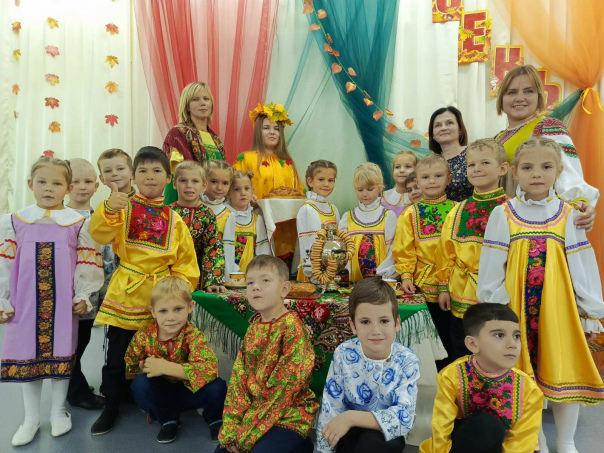 Виды музыкальной деятельности используемые для достижения  цели которые  позволяют ребенку во всей полноте соприкоснуться с миром народной музыки ,фольклором.
пение 
музыкально - ритмические движения,
 слушание, 
игра на детских музыкальных инструментах, 
музыкальные подвижные игры, 
театрализация
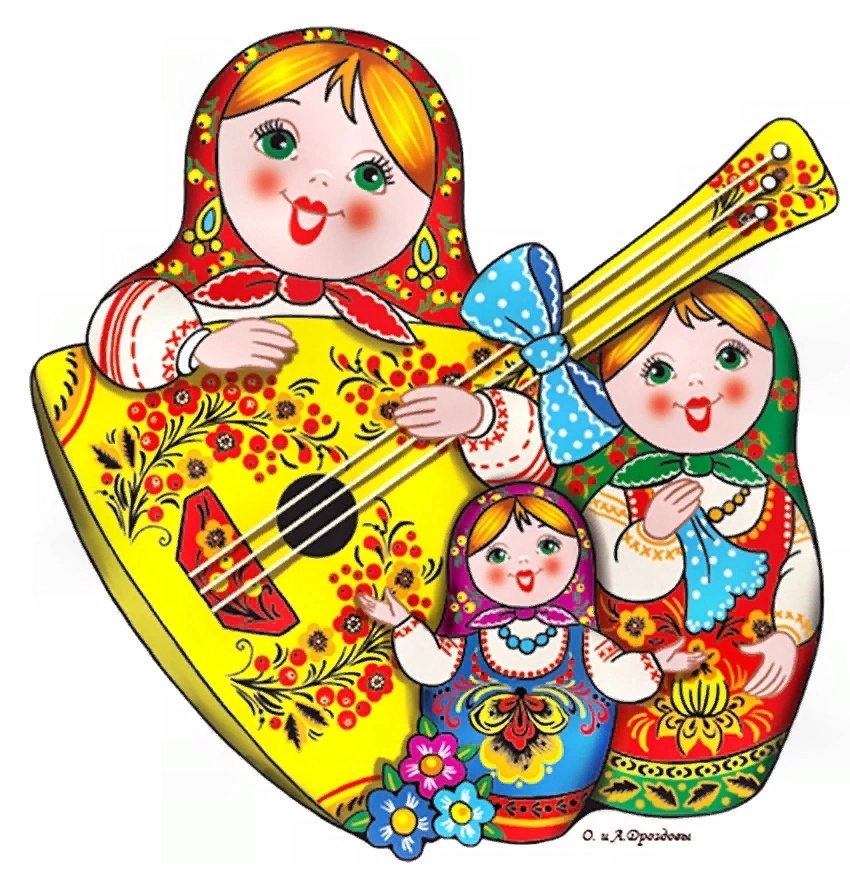 1.Пение является одним из ведущих видов музыкальной деятельности. Песенный жанр способствует эмоциональной отзывчивости ребенка, его творческому самовыражению в сольном, ансамблевом и хоровом исполнении народных, классических и современных песен с сопровождением и без сопровождения. Мелодия и слово родной песни - это могучая воспитательная сила, раскрывающая перед ребенком народные идеалы.
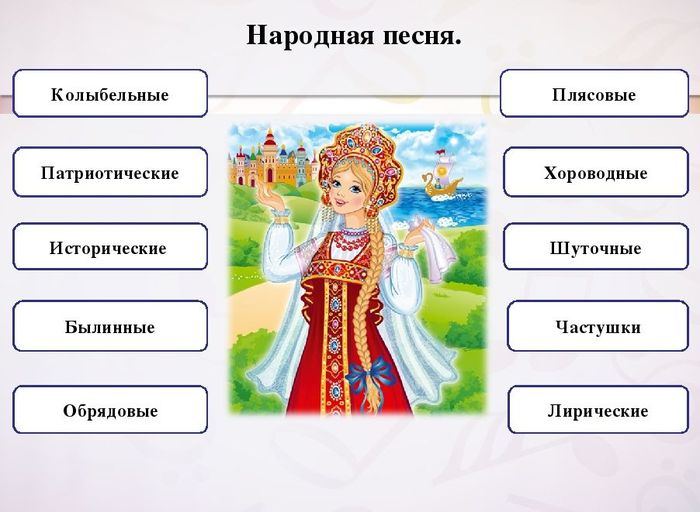 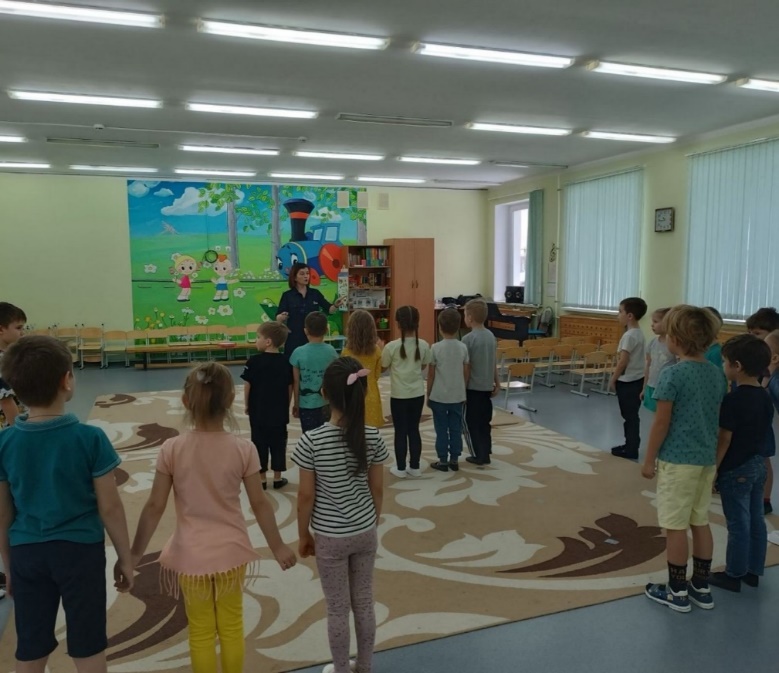 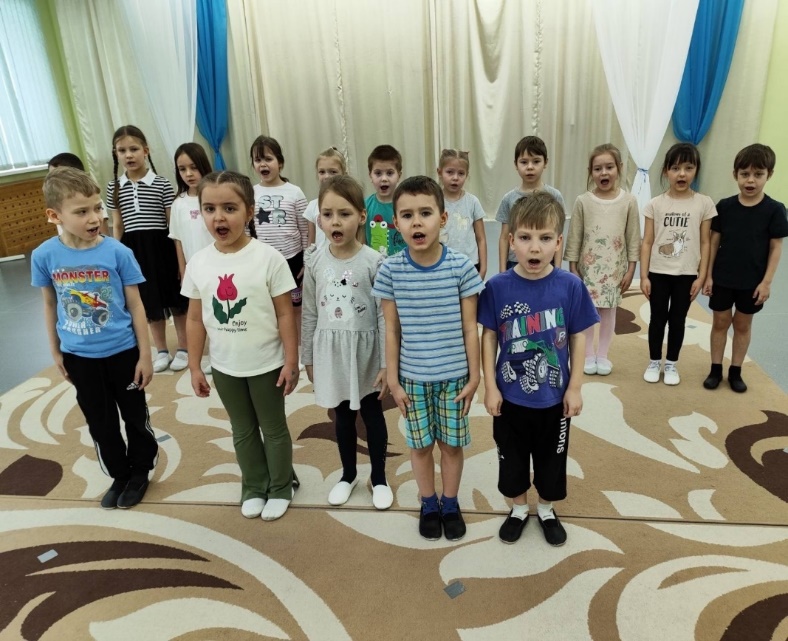 Музыкально-ритмические движения. Они являются очень важной составляющей в духовно-нравственном развитии личности ребенка. Народные танцы построены в основном на жестах и движениях, которые в житейском обиходе выражают дружелюбие, открытое отношение друг к другу, и в целом они воспроизводят положительные, радостные эмоции.
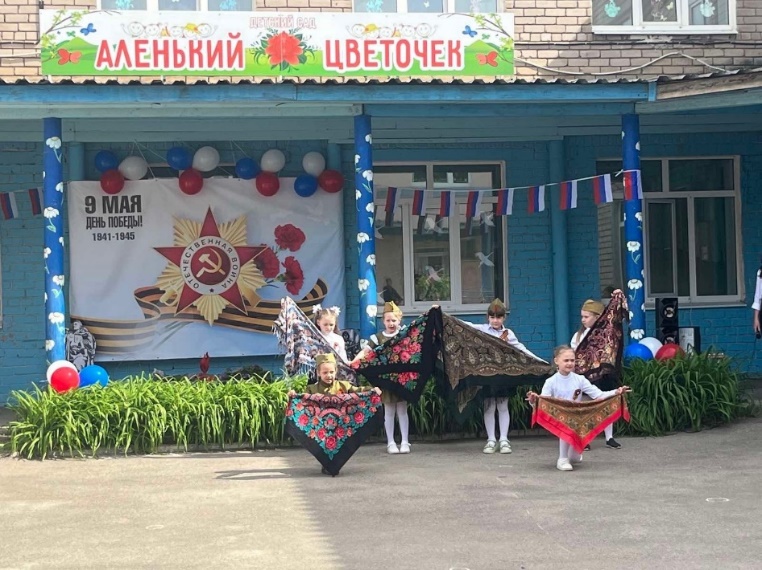 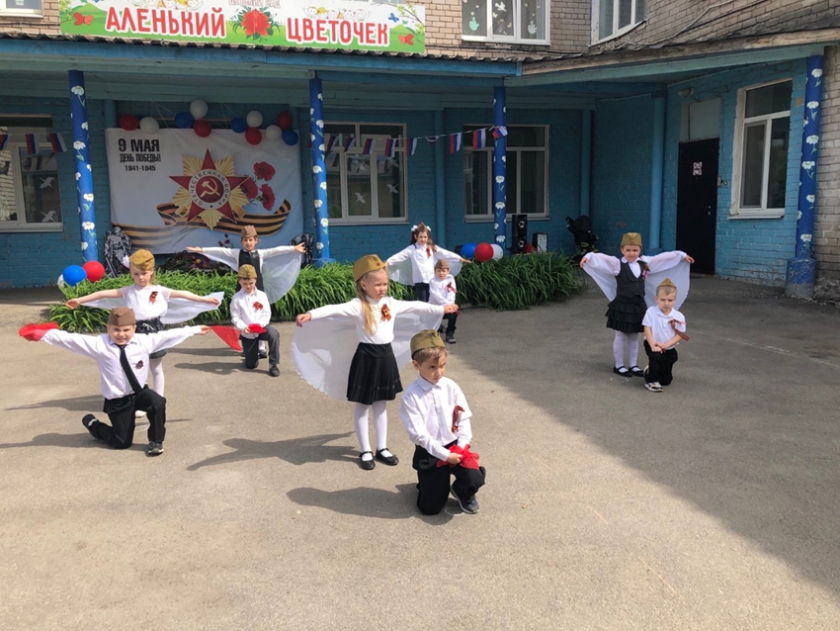 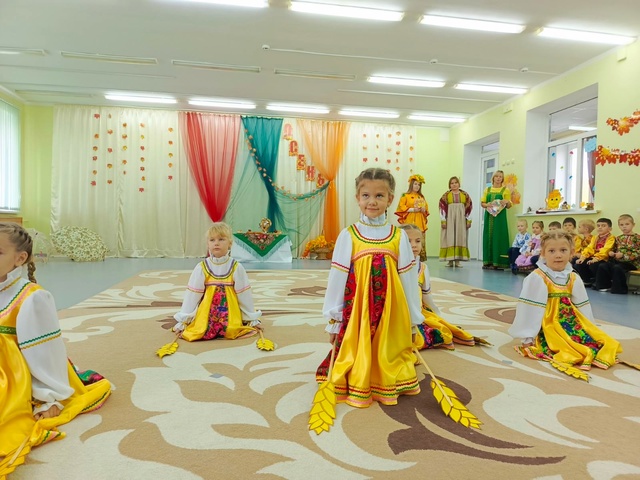 Использование атрибутов для постановки танцев с характерными народными жестами, движениями
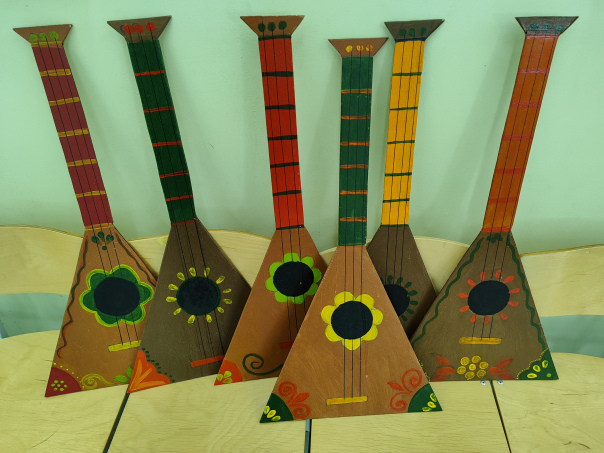 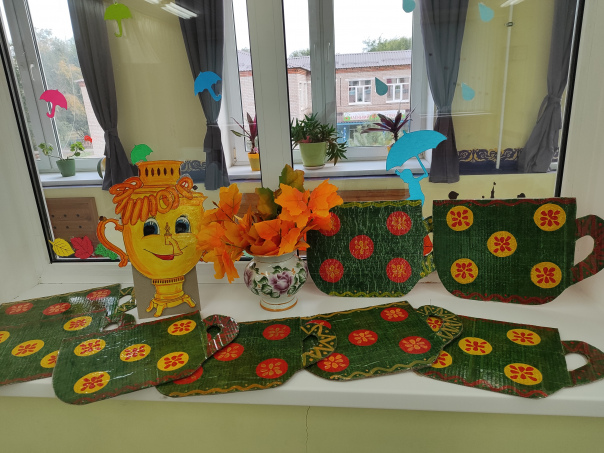 3.Слушание.Слушая народную, духовную музыку  и произведения великих русских композиторов, в основу которых легла народная песня, сказка, былина, ребята осваивают бесценный культурный опыт поколений, осознают и усваивают народную мелодию, переживания простого русского народа, воспевание красоты родной природы.
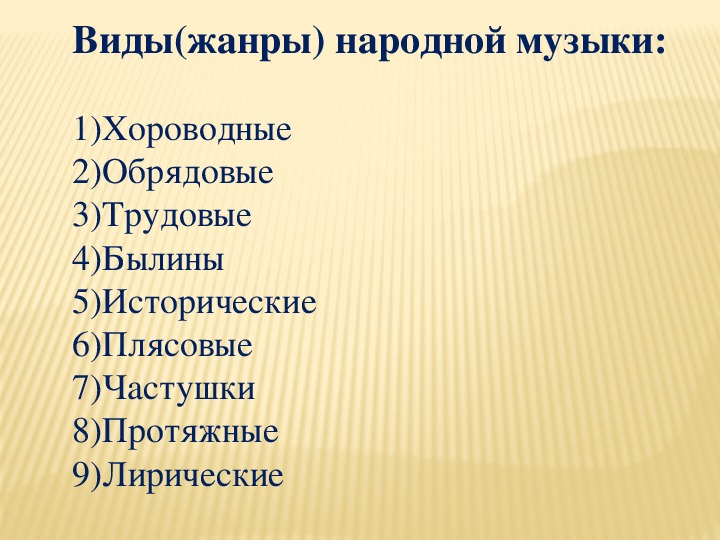 Рождественские колядки
Проводы Масленицы
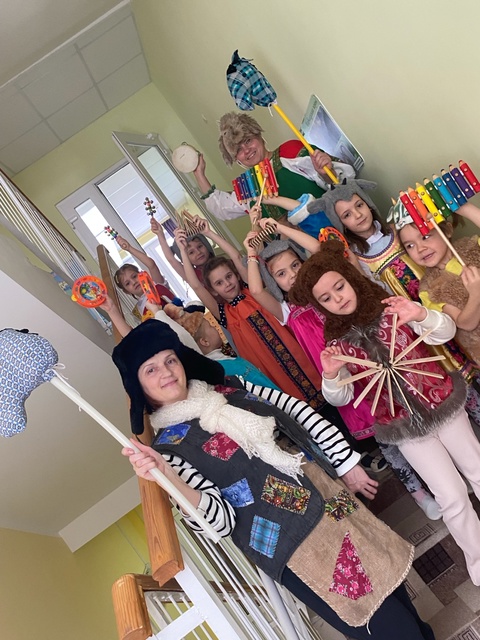 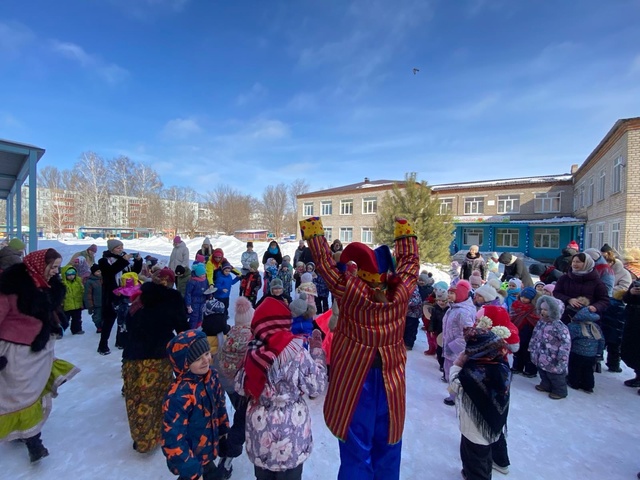 Осенины «Весёлая  ярмарка»
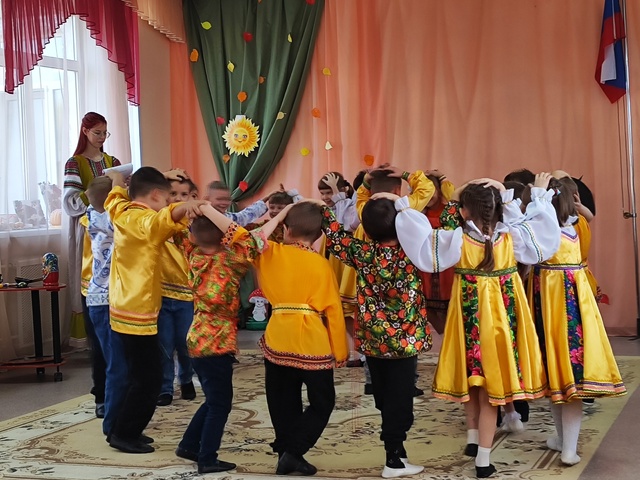 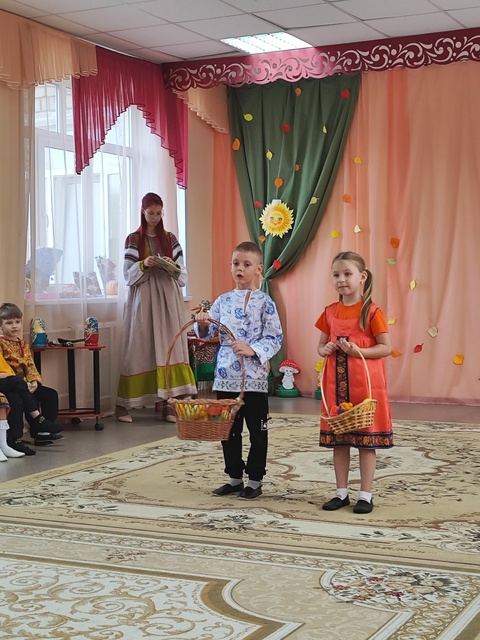 4.Игра на музыкальных инструментах способствует развитию музыкальной памяти, ритма, тембрового восприятия, выработке исполнительских навыков, прививает любовь к музыке, стимулирует творческую инициативу. А также сплачивает детский коллектив, повышает ответственность каждого ребенка за правильное исполнение, помогает преодолевать неуверенность, робость.
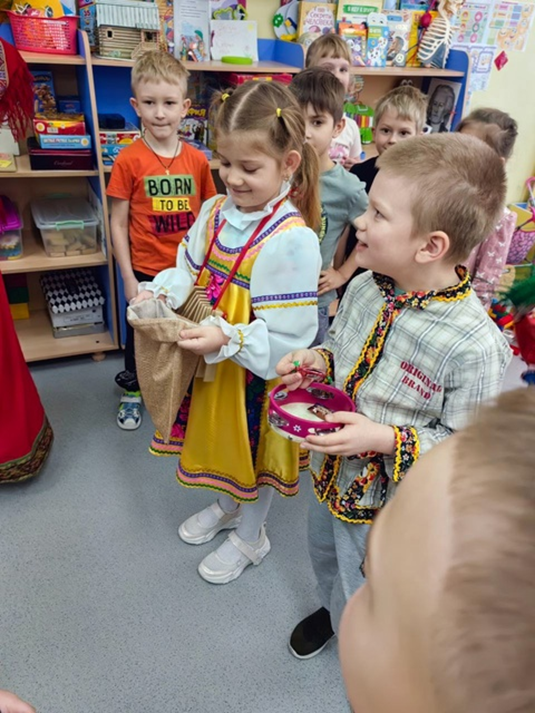 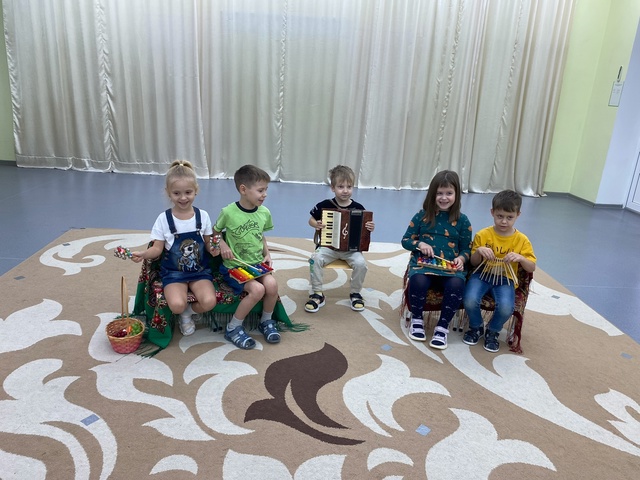 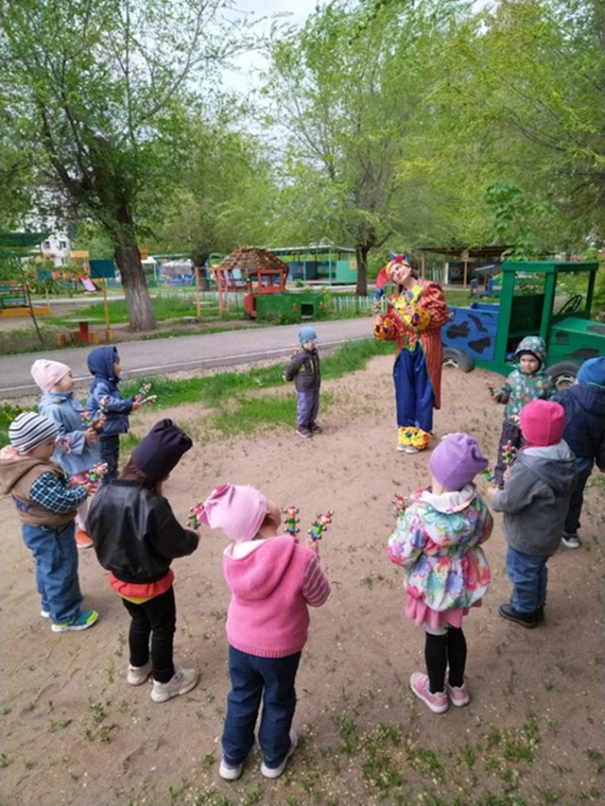 5. Музыкально – подвижные игры(народные)
Игра «Золотые ворота»
Игра «Ручеёк»
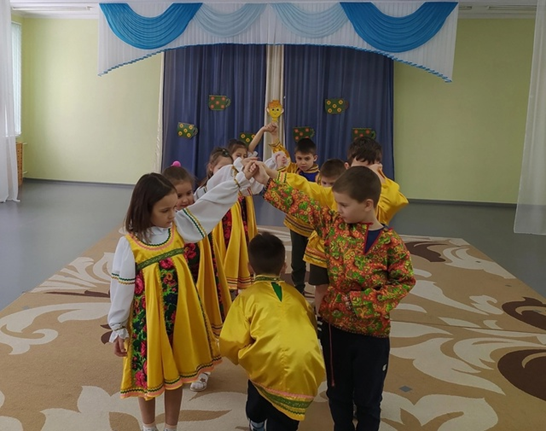 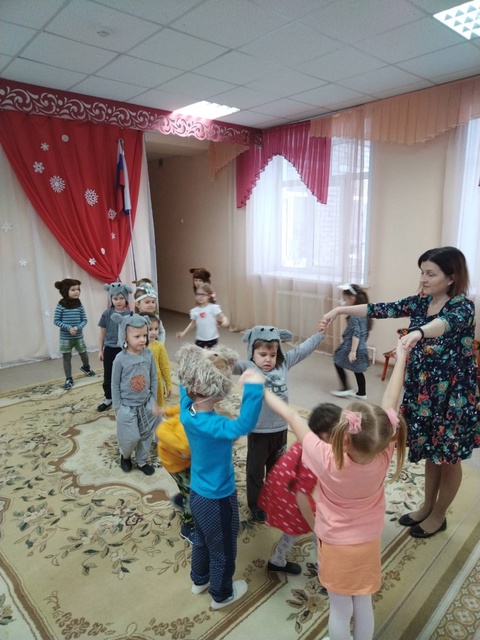 Игры -забавы
«Перетягивание каната»
«Бой с подушками»
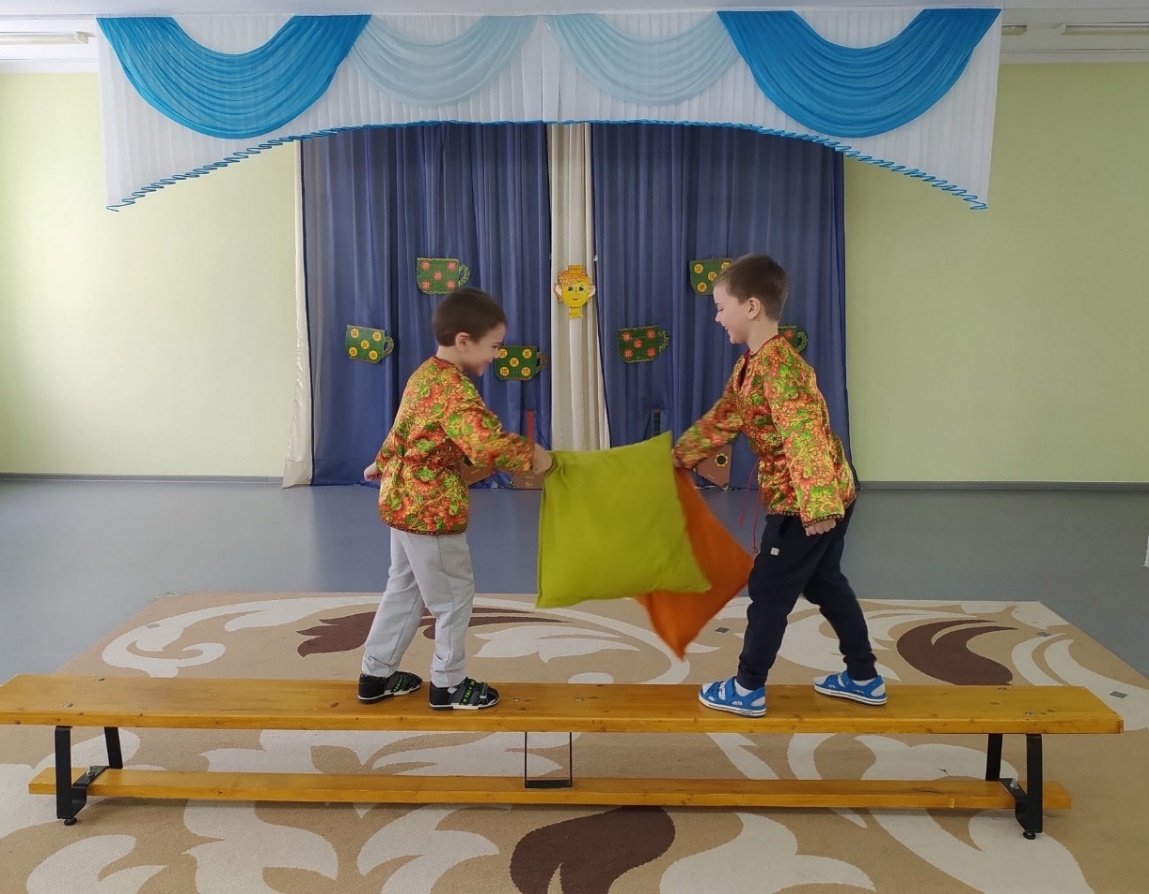 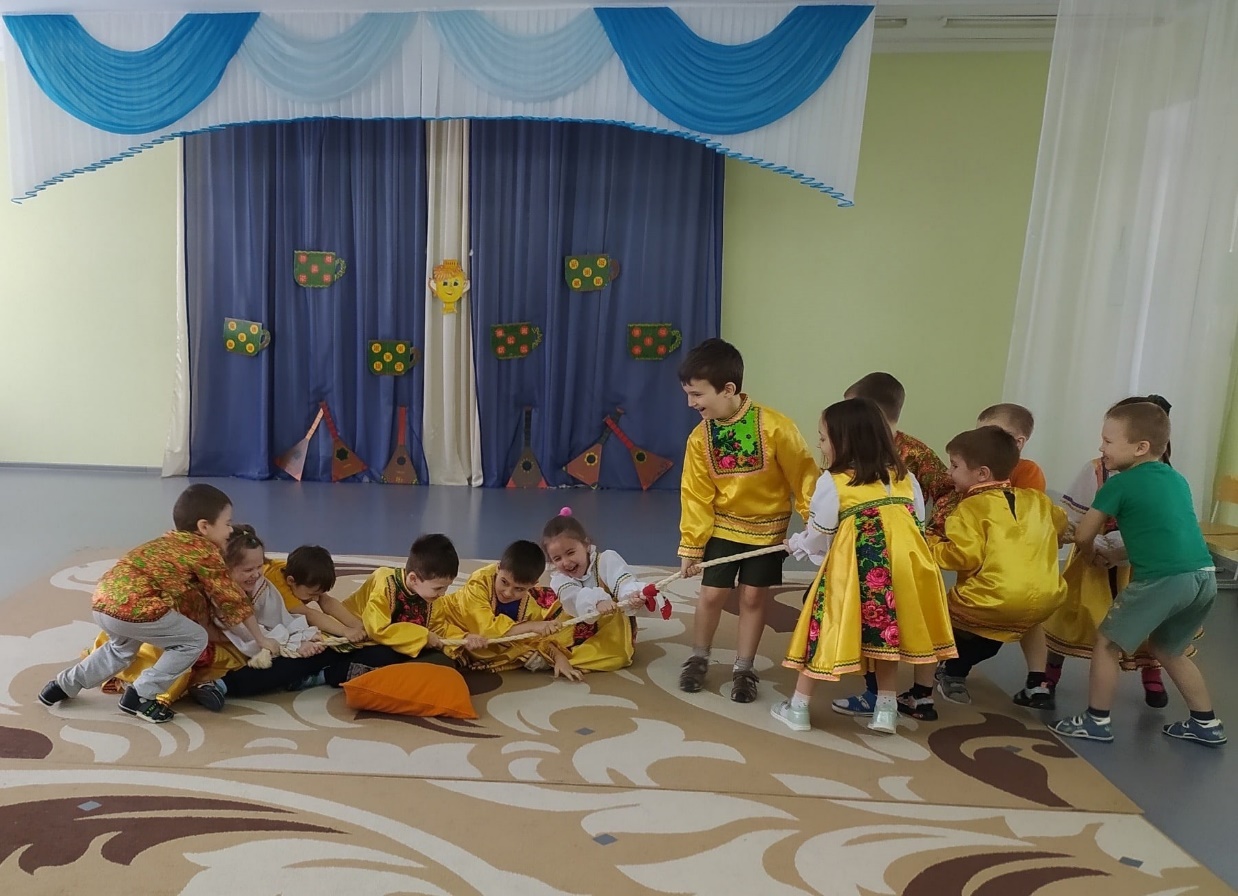 6.Театрализация.Именно через театрализованную деятельность проще всего познакомить детей дошкольного возраста с истоками народной культуры. Народные сказки вводят ребёнка в мир народной мысли, народного духа, народных традиций. Театрализация сказок помогают детям разобраться, что хорошо, а что плохо, отличить добро и зло. Из сказки дети получают информацию о моральных устоях и культурных ценностях общества. Развивают нравственные качества: доброту, щедрость, трудолюбие, правдивость. Воспитательная ценность народных сказок в том, что в них запечатлены черты русского народа.
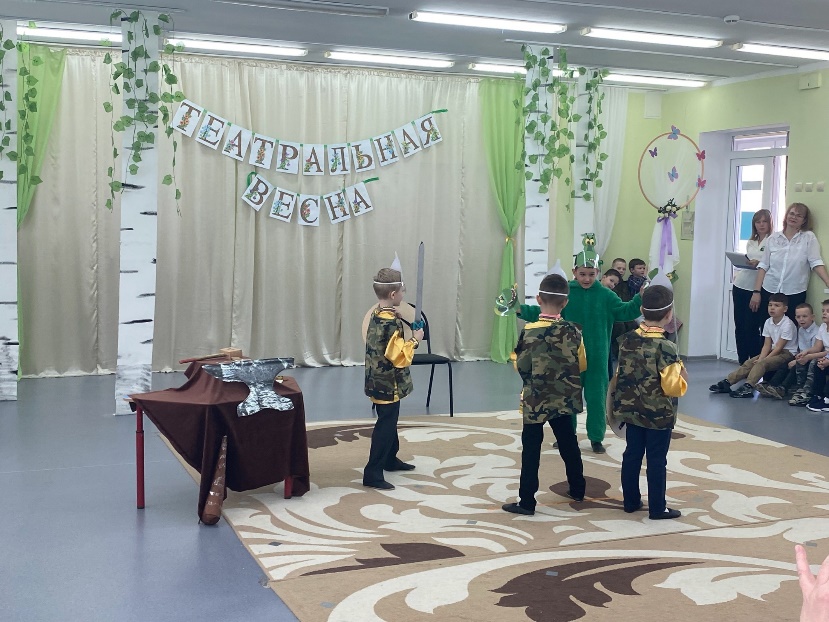 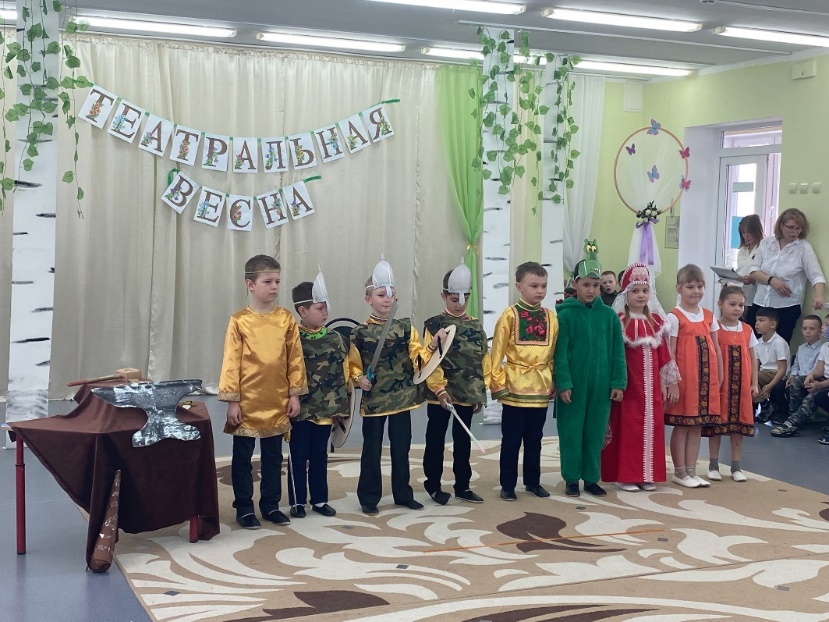 Театральная постановка «Русские богатыри»
Театральная постановка «Русские богатыри»
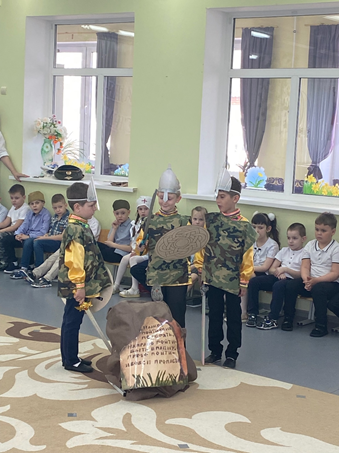 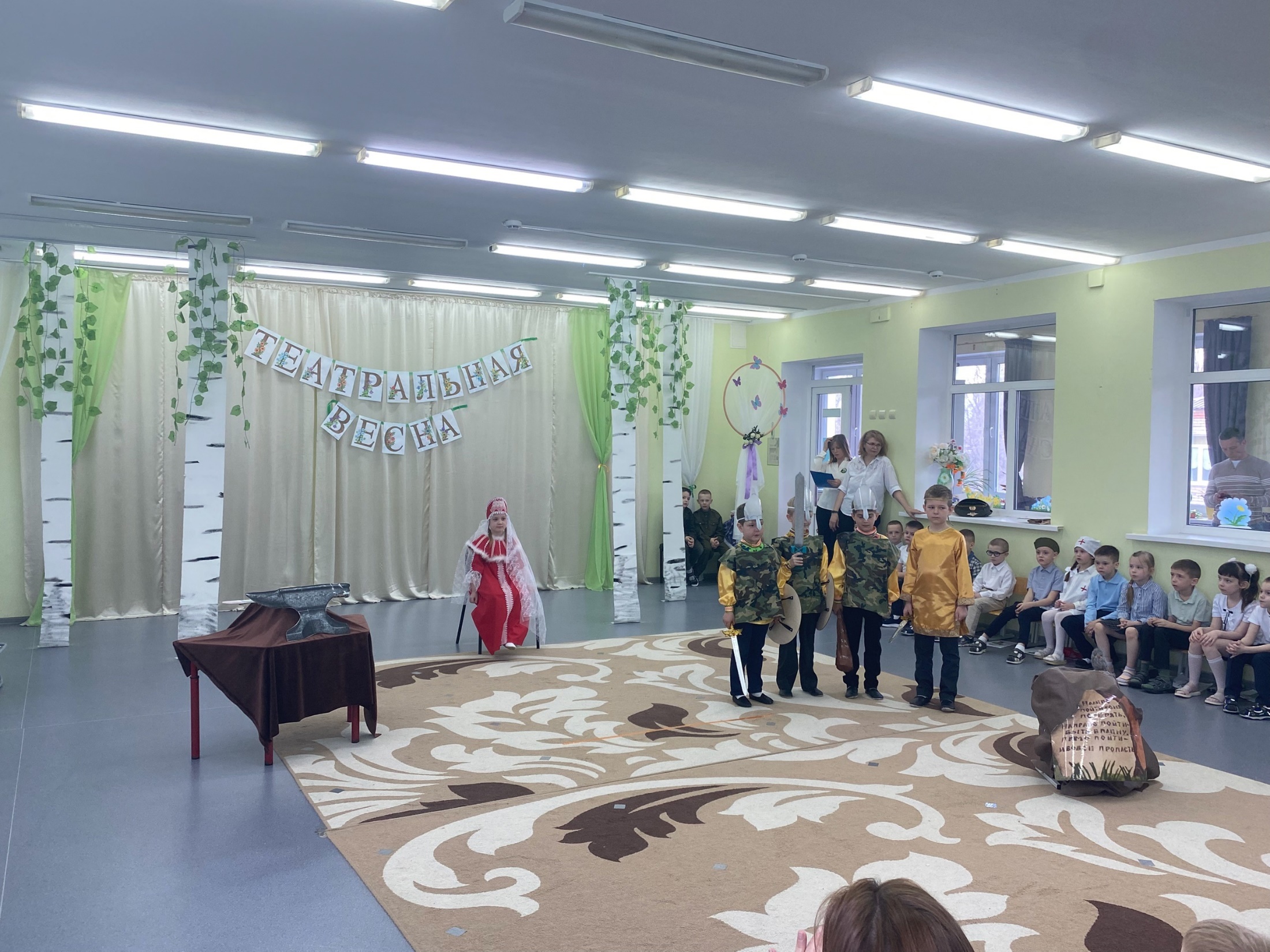 В заключении хочется отметить, что   последовательная, систематическая  работа по  духовно-нравственному воспитанию дошкольников на основе православной культуры и фольклора способствует эстетическому и интеллектуальному развитию детей, развивает их творческую активность. Жизнь детей наполняется   радостью, открывает огромный мир добра, света, красоты.
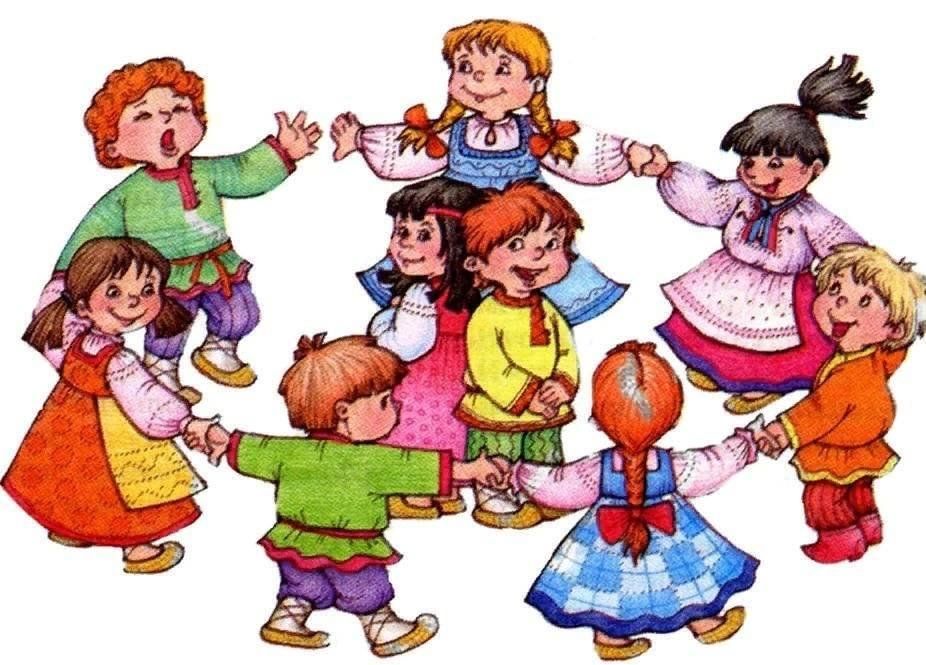